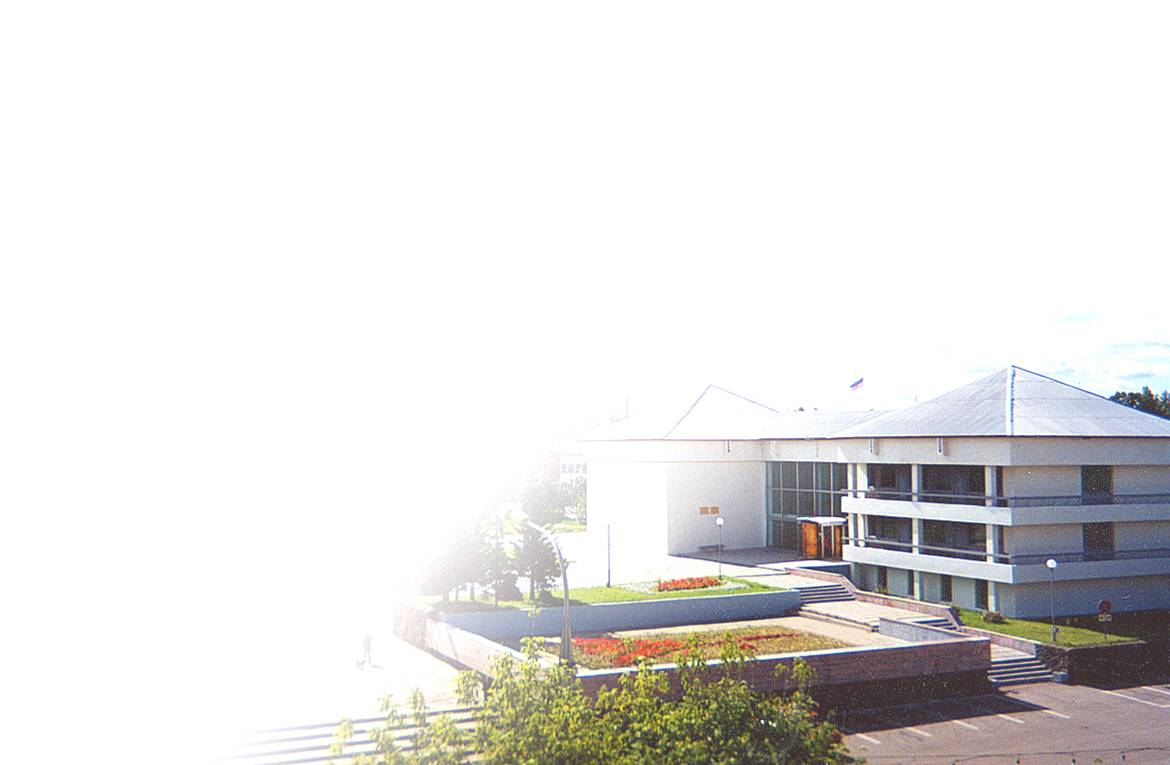 Архивный отдел 
Администрации Шелеховского муниципального района
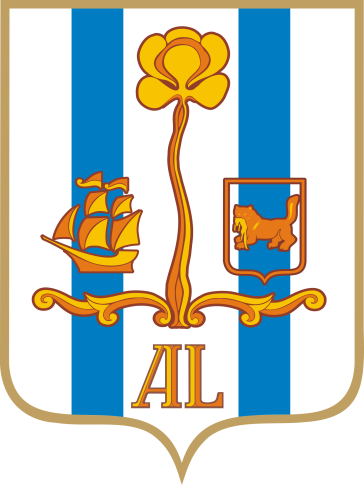 45-летию 
Байкало-Амурской магистрали 

п о с в я щ а е т с я
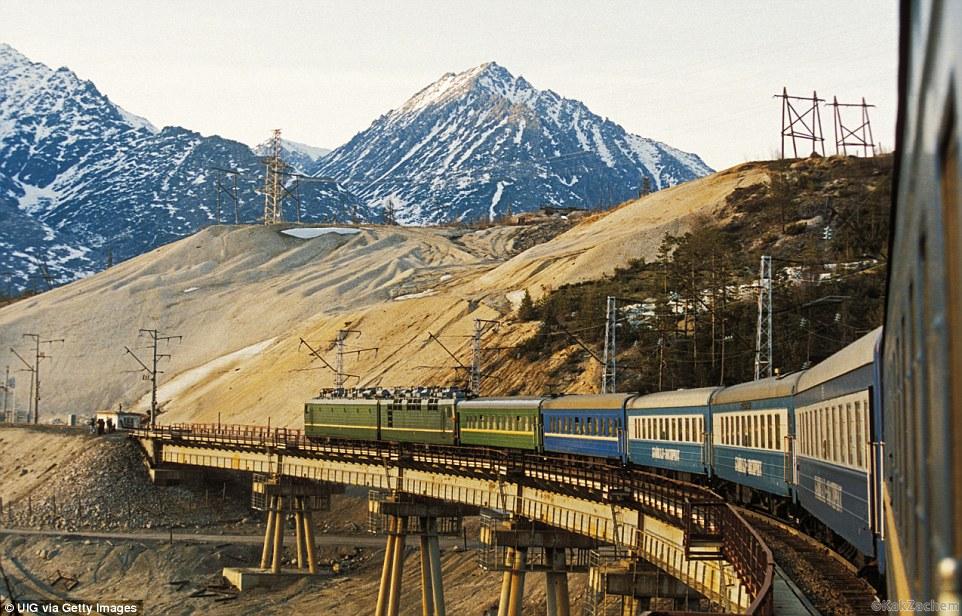 От Байкала до Амура
Байкало-Амурская магистраль (БАМ) – железная дорога в Восточной Сибири и на Дальнем Востоке, второй магистральный (наряду с Транссибирской магистралью) железнодорожный выход России к Тихому океану.
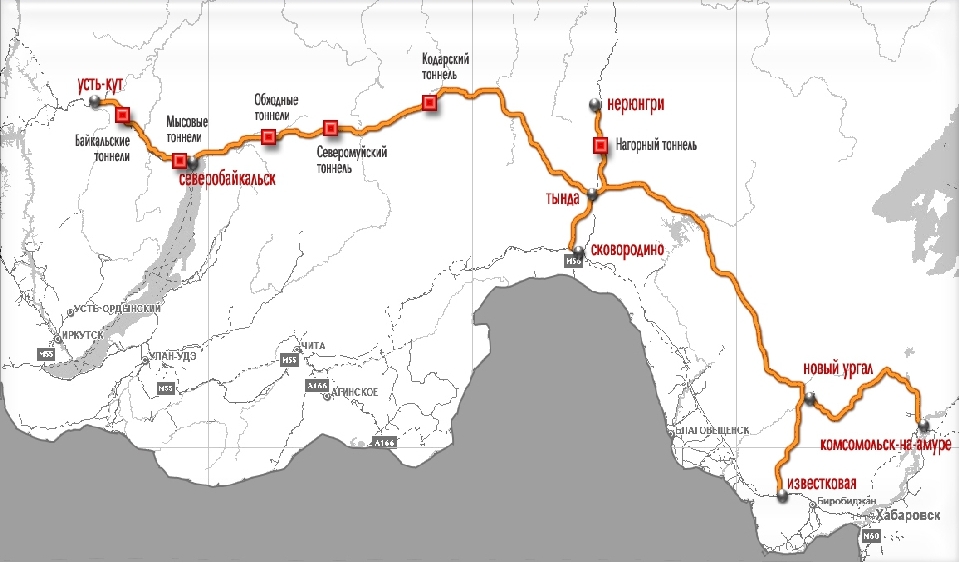 История Байкало-Амурской магистрали началась значительно раньше, чем дорога получила широкую известность.
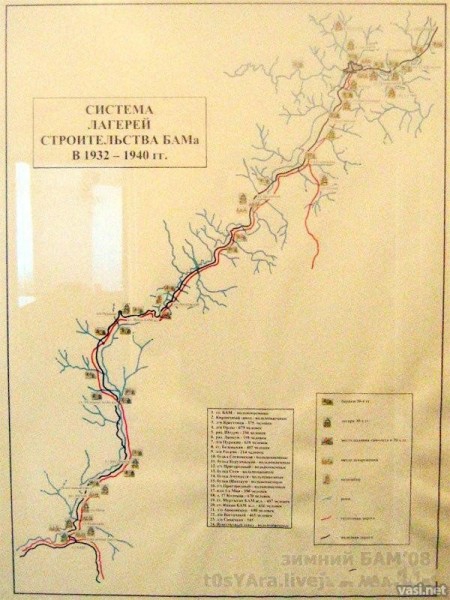 В 1924 году на Совете труда и обороны СССР заговорили о необходимости строительства параллельной Транссибу железнодорожной магистрали дальше от границы.

В 1930 году ЦК ВКП и Совет Народных Комиссаров СССР предложили проектным организациям Сибири и Дальнего Востока начать разработку планов строительства дороги с выходом к Тихому океану. 

Завершить ее строительство планировалось к 1940 году. Начавшаяся Великая Отечественная война  разрушила  планы.
Работы возобновились в 1945 году возведением магистрали Тайшет-Лена. В этот период работы велись Управлением строительства БАМ МВД СССР и заключенными ГУЛАГа.  В 1958 г. железнодорожная магистраль была сдана в постоянную эксплуатацию и началось сооружение вторых путей.
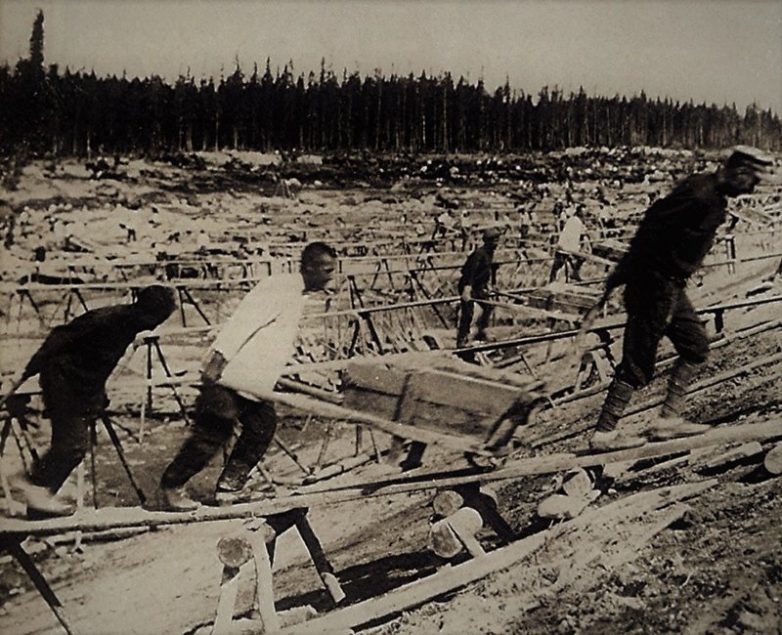 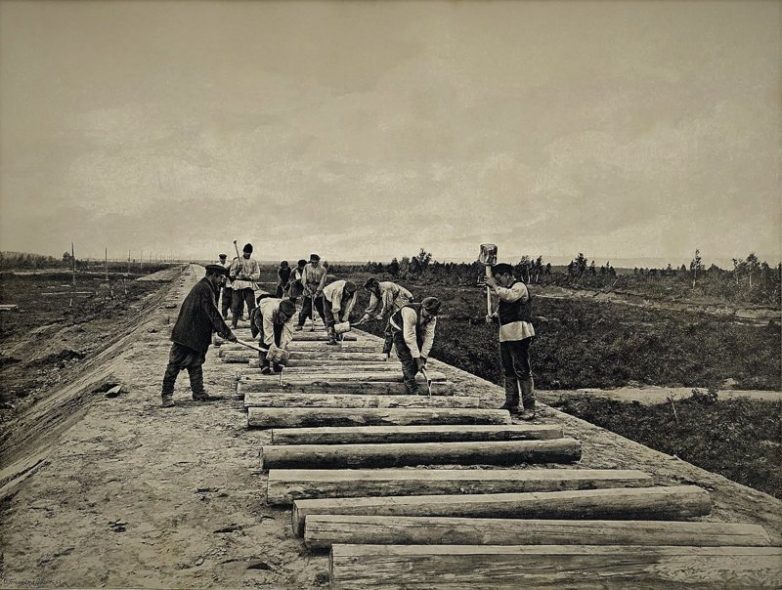 В апреле 1974 года на XVII съезде ВЛКСМ 
Байкало-Амурскую магистраль 
объявили 
Всесоюзной ударной 
комсомольской 
стройкой.
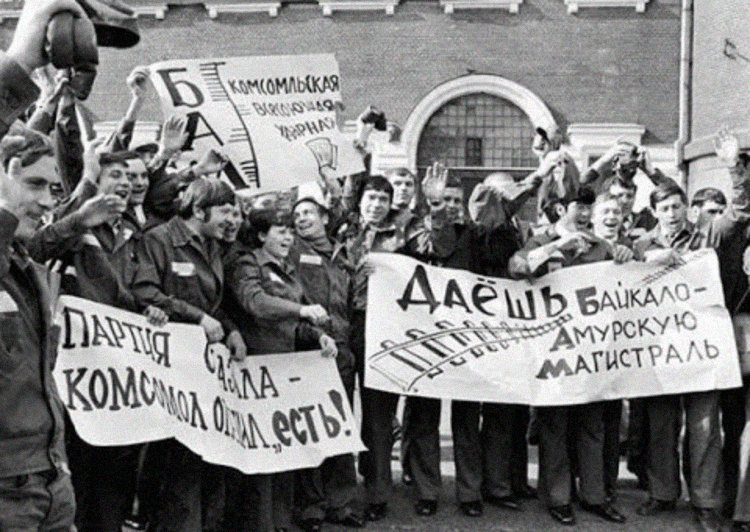 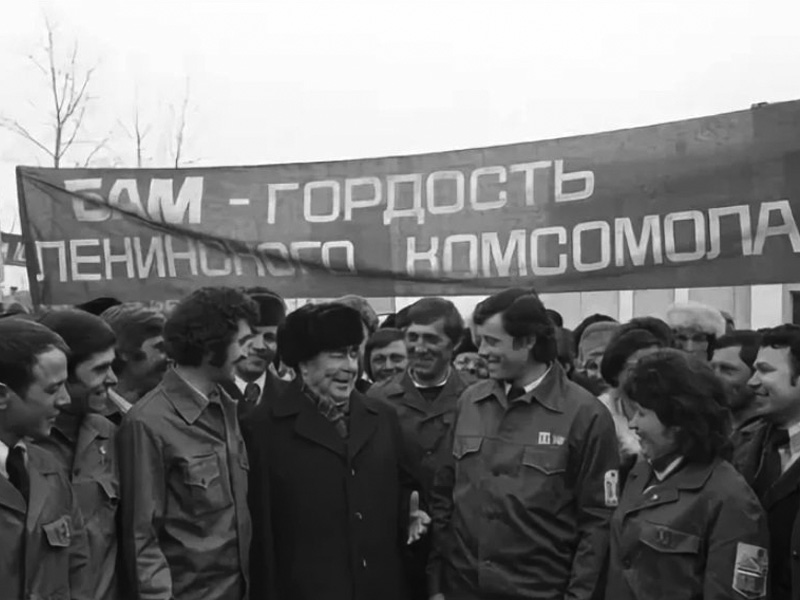 8 июля 1974 г. принято 
Постановление ЦК КПСС и Совета Министров СССР № 561 
«О строительстве Байкало-Амурской железнодорожной магистрали».
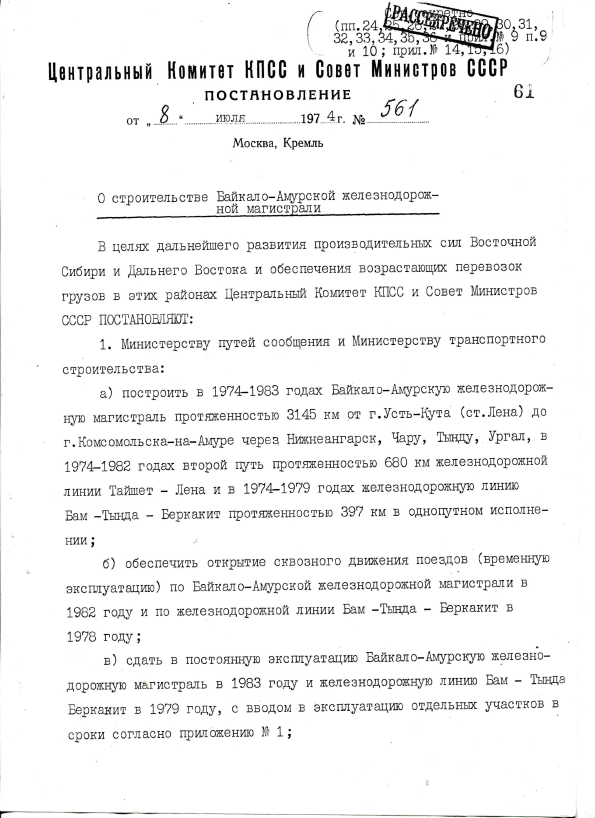 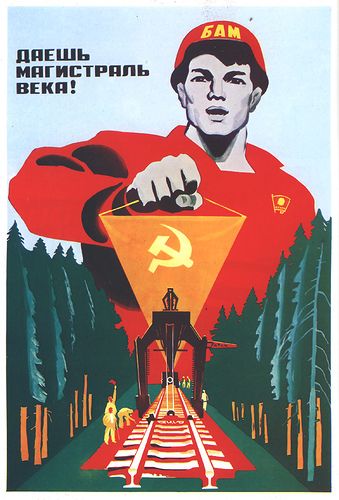 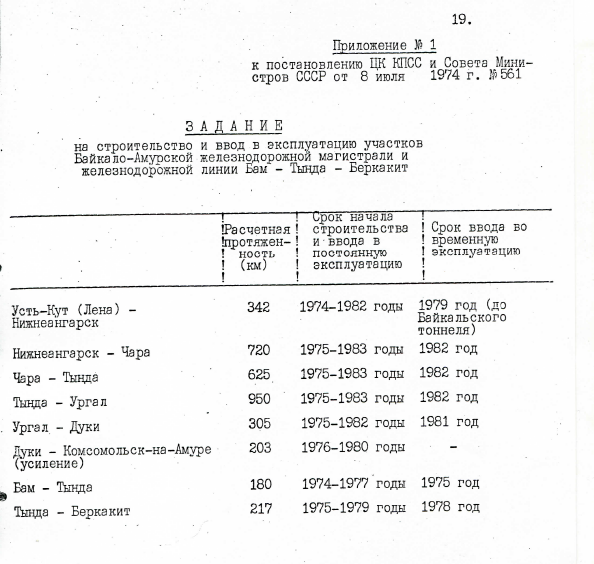 Государственный архив РФ, 
фонд № Р-5446, оп.-106, д.1777, л.л.61-125.
27 апреля 1974 года 
первый комсомольский отряд 
отправился на строительство БАМа
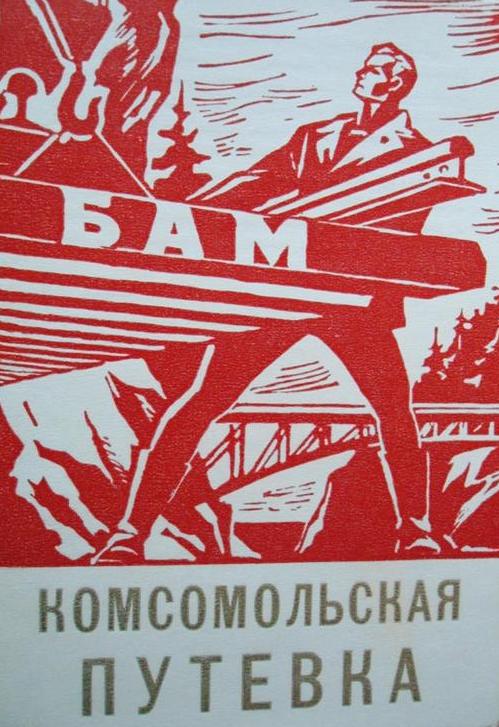 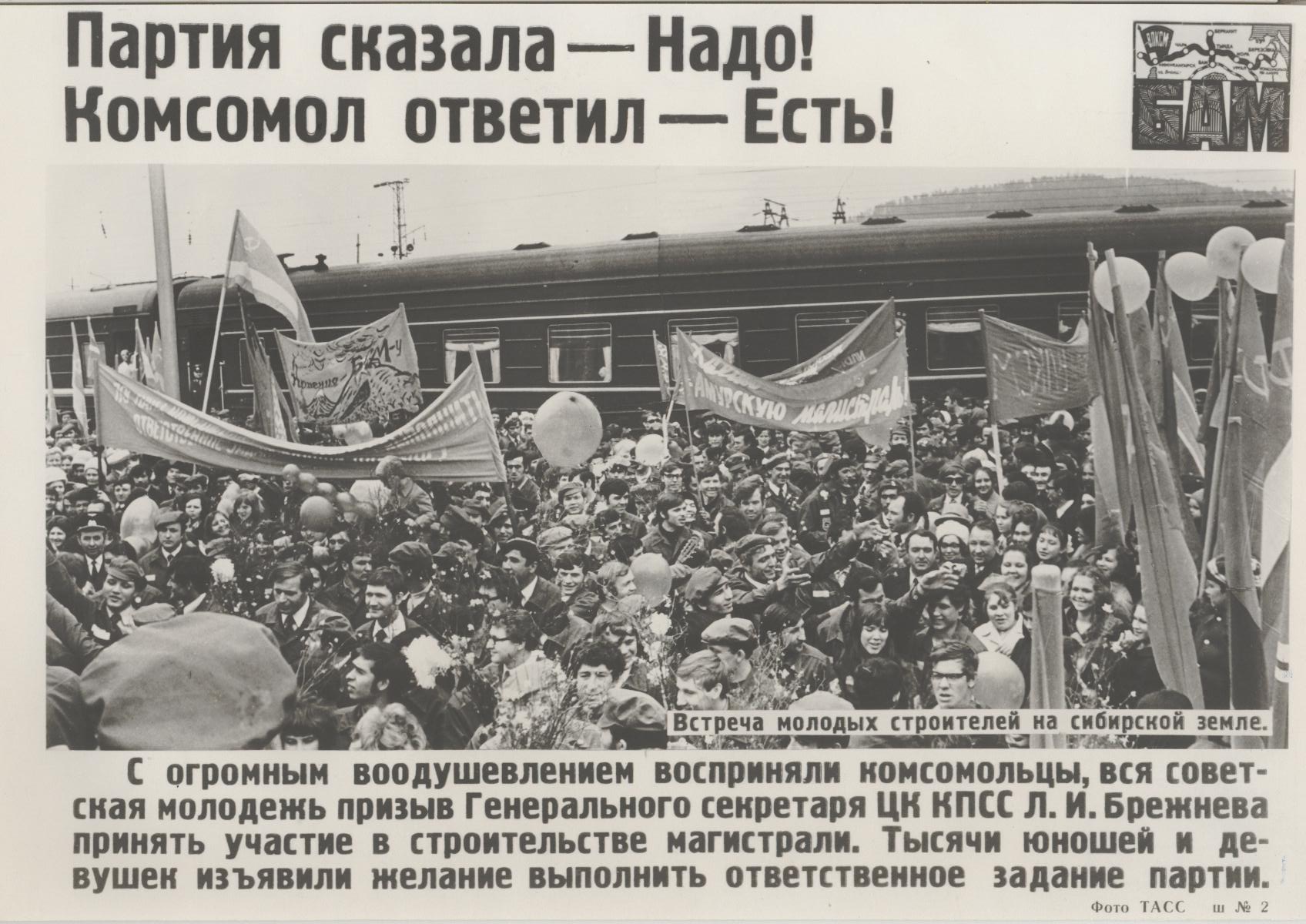 Не осталась в стороне и молодежь Иркутской области
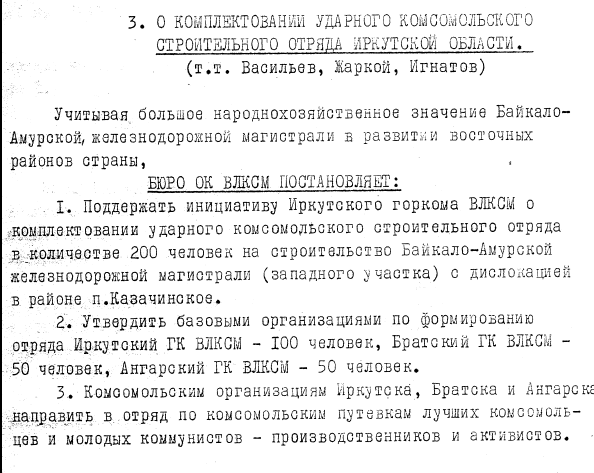 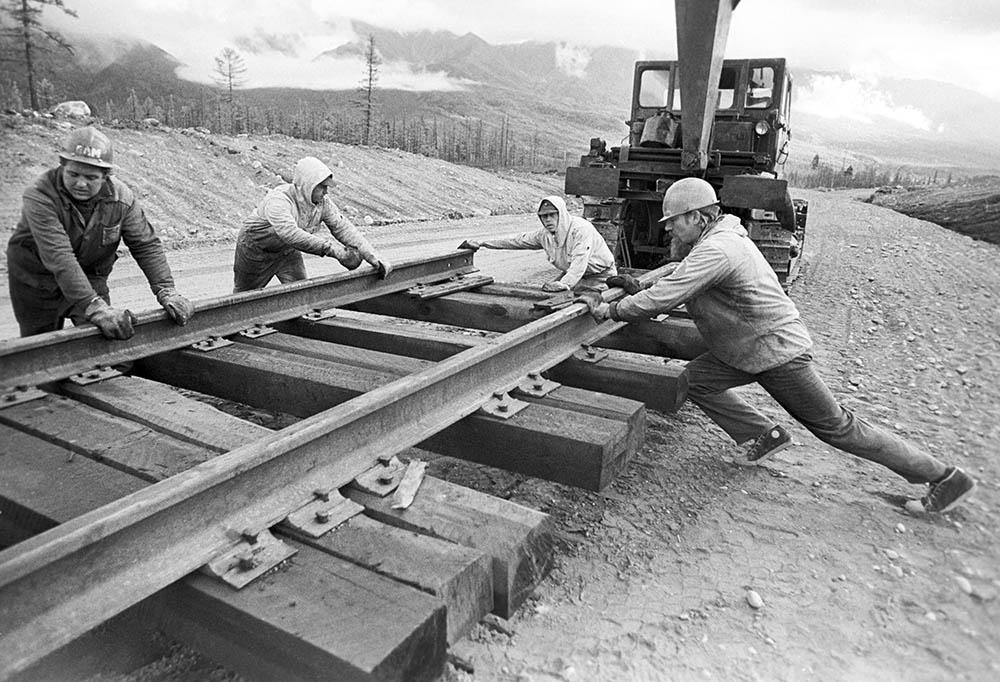 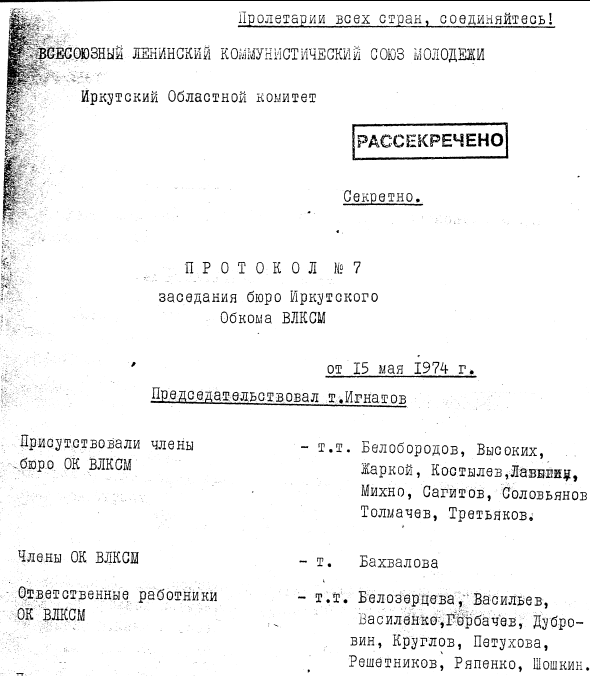 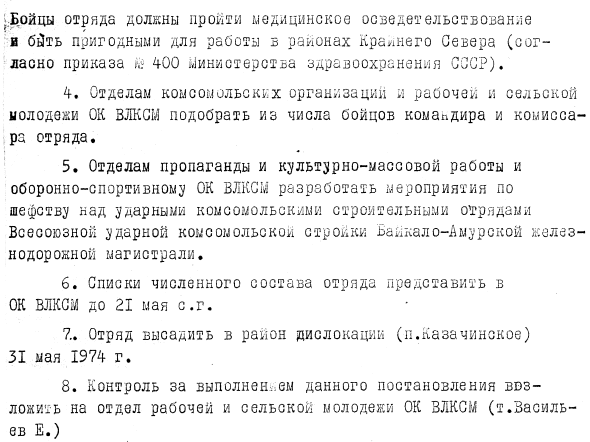 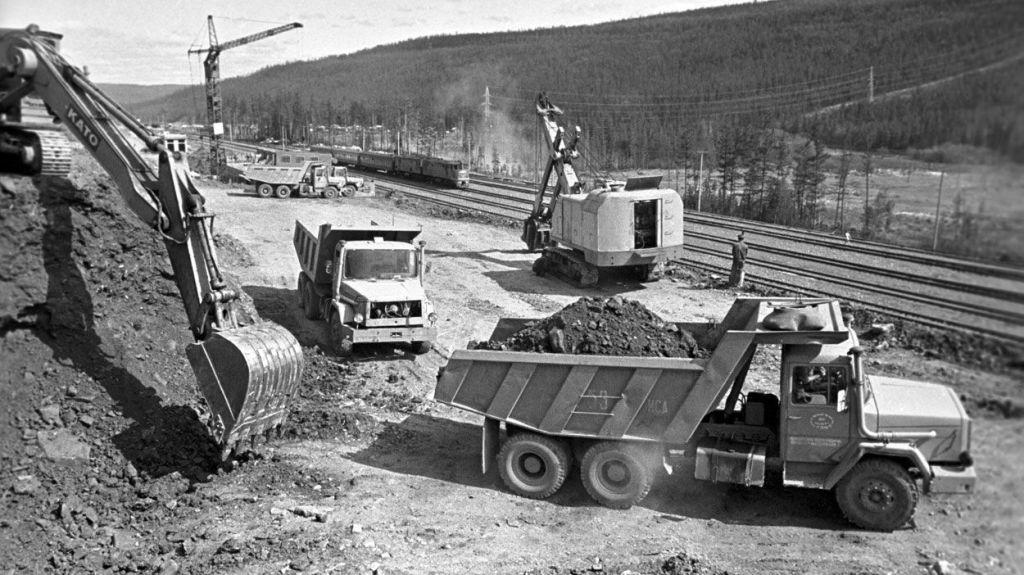 Государственный архив новейшей истории Иркутской области.
 Фонд № 185, оп.-18, д.99, л.л.5-7.
Посланцы Шелеховского комсомола
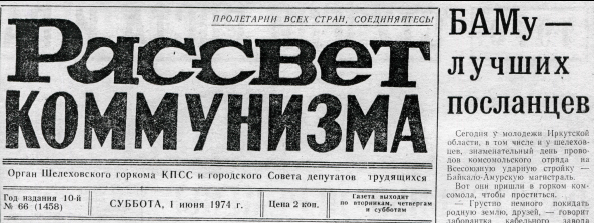 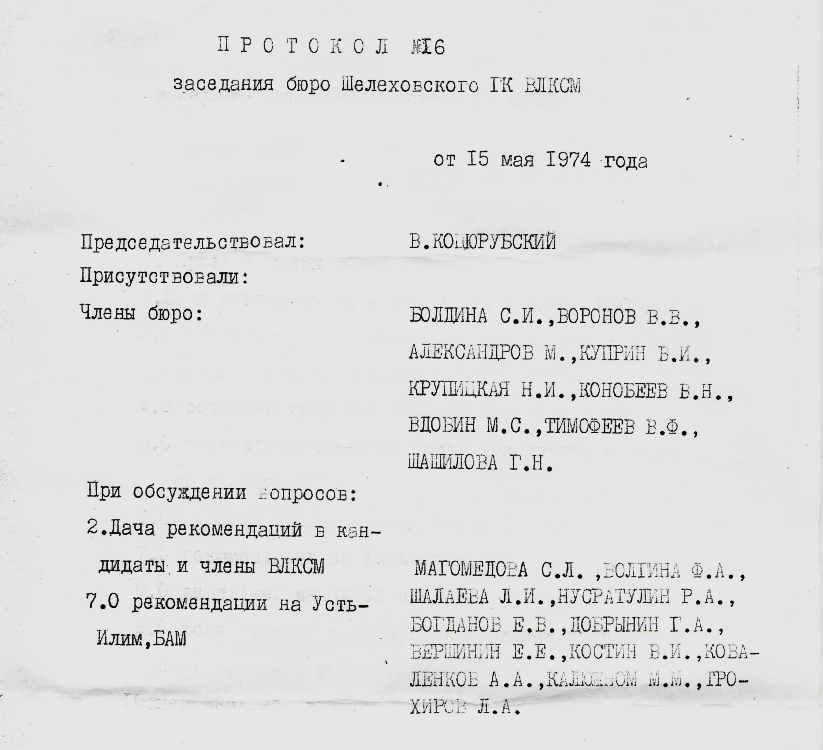 Волгина Федосья Анатольевна
Шалаева Людмила Ивановна
Нусратулин Рафис Ахатович
Богданов Евгений Васильевич
Добрынин Георгий Афанасьевич
Вершинин Евгений Евгеньевич
Костин Владимир Иванович
Коваленков Александр Алексеевич
Калюжный Михаил Максимович
Трохиров Леонид Александрович
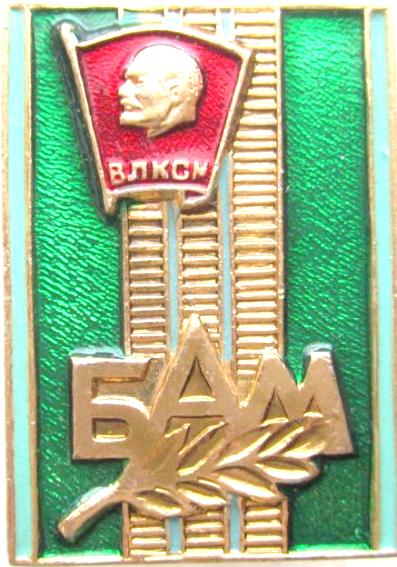 Государственный архив новейшей истории Иркутской области, 
фонд № 5787, оп.-3, д.26, л.л.35-36
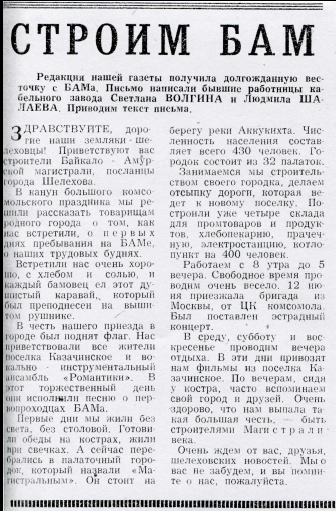 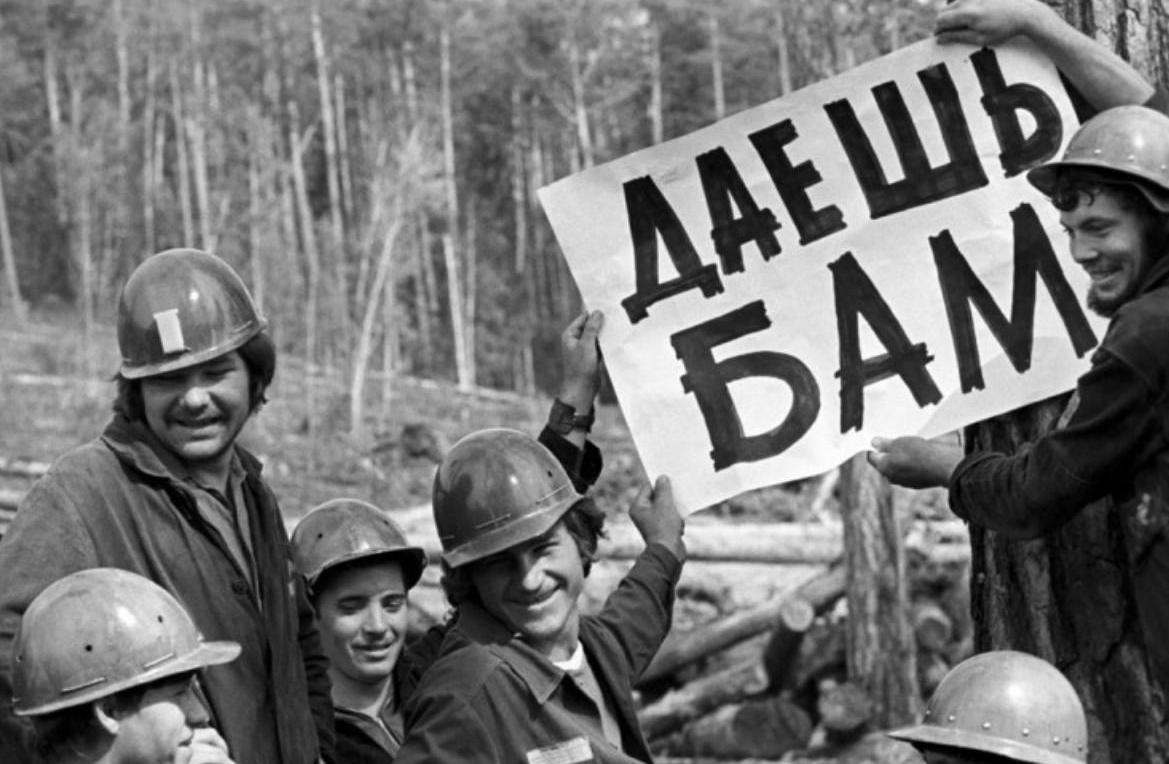 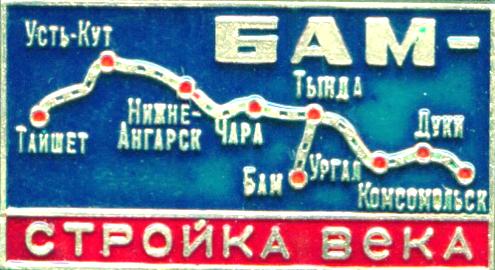 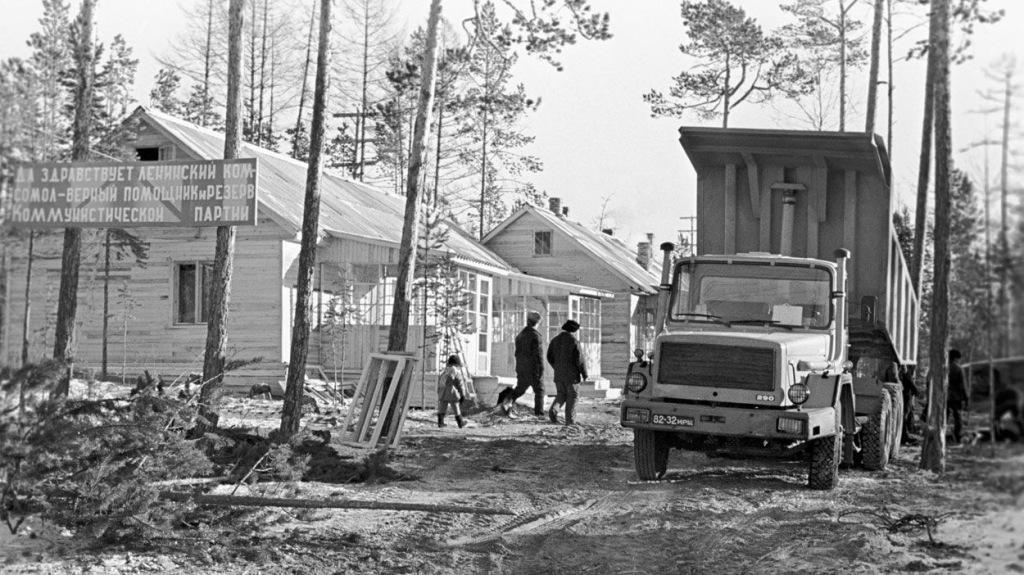 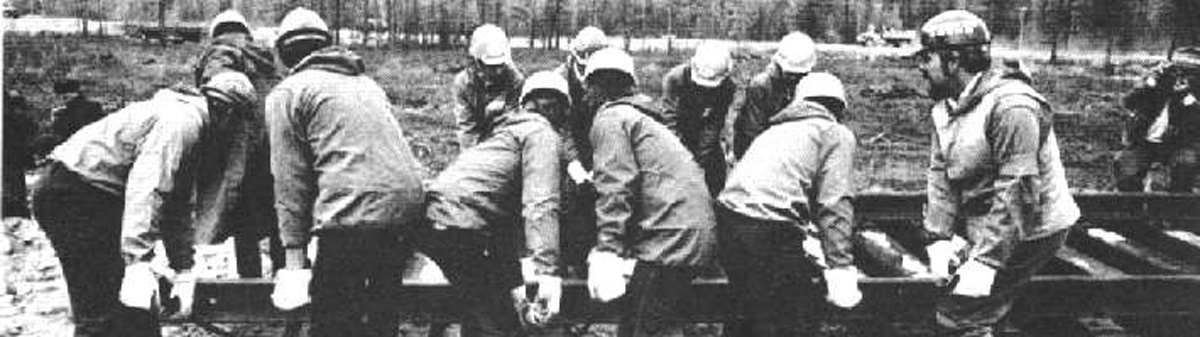 Газета «Рассвет коммунизма» 
от 11.07.1974 № 83(1475). 
Фонд № Р-27, оп.-1, д.12, л.161.
БУРЛАКОВА 
Вера Алексеевна 
На БАМе с 1981 года. 
Художественный руководитель, директор ДК «Юность» п. Улькан.
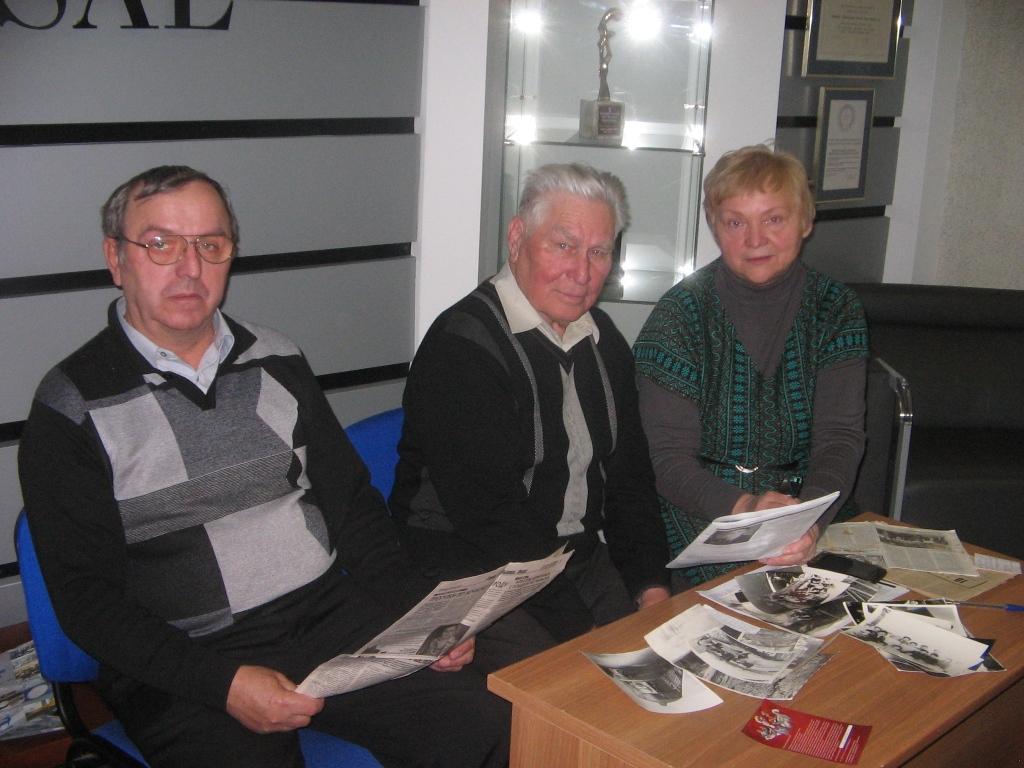 БУРЛАКОВ 
Александр Тарасович 
На БАМе с 1975 по 1995 год. 
Бригадир бригады 
плотников СМП-571. 
     В 1976-1990 – председатель исполкома 
                Ульканского поселкового Совета.
КОВАЛЕНКОВ 
Александр Алексеевич
На БАМе с 1974 по 1996 год. Прибыл в составе первого комсомольского отряда на строительство п. Магистральный. работал строителем в СМП-391, экскаваторщиком в МК-144, Кунерминском лестрансхозе.
РУБИН 
Юрий Николаевич
В 1977-1990 годах – мастер, прораб МК-138 треста «ЗапБАМстроймеханизация»,
в 1990-1994 – прораб МК-152 
треста «БАМстроймеханизация»
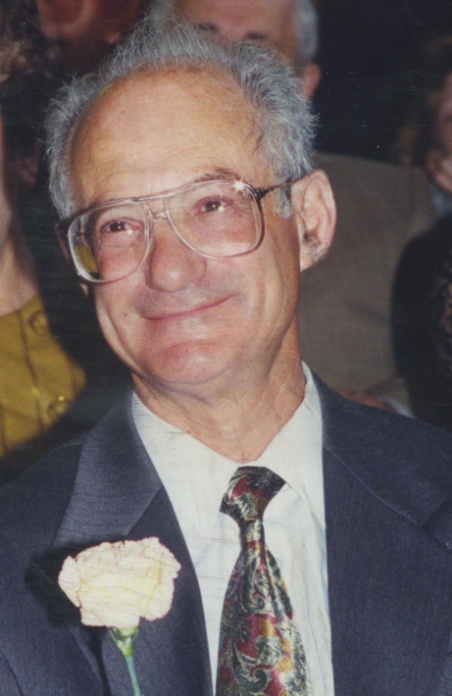 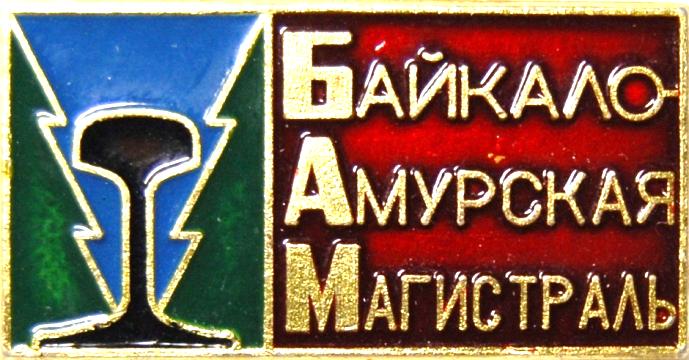 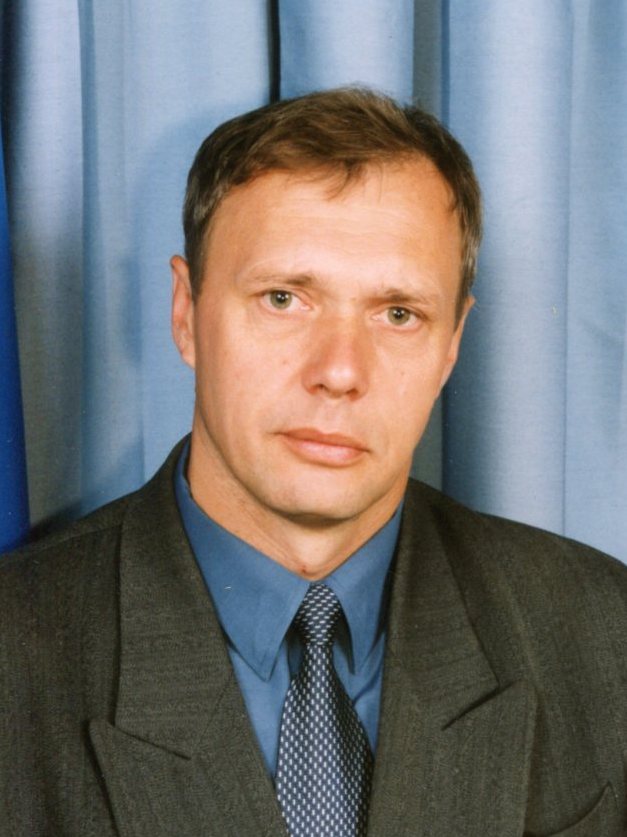 МАТИСОН 
Виктор Александрович 
В 1980-1984 годах – начальник планового отдела Управления механизации «Тындатрансстроя», 
в 1984-1991 – ведущий инженер, начальник планового отдела «ГлавБАМстроя».
ЛИВИНДИНЫ 
Анатолий Геннадьевич и Татьяна Илларионовна. 
Приехали 2 июня 1974 года в составе первого 
Иркутского областного отряда. Строители.
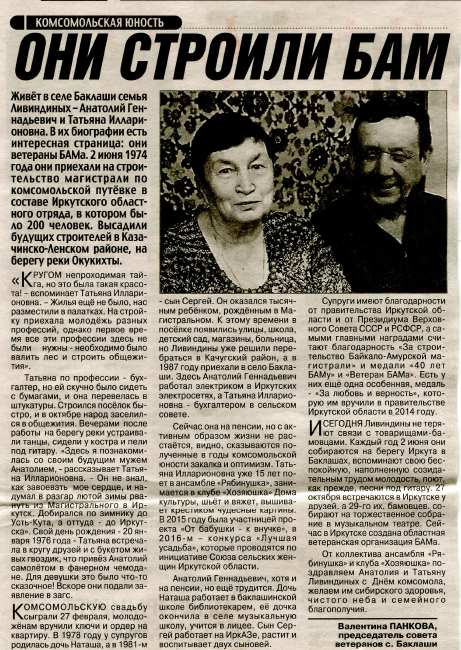 КАРАСЬ 
Алексей Петрович 
В 1975 году – секретарь парткома строительно-монтажного поезда № 288.
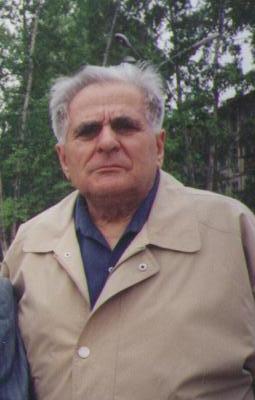 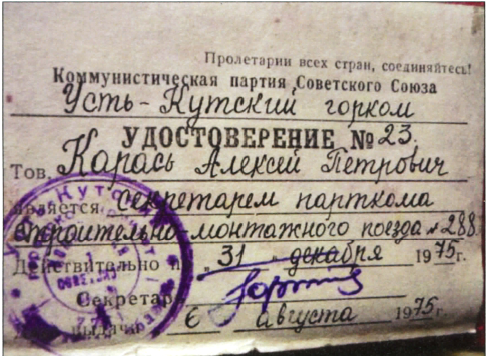 Газета «Шелеховский вестник» от 26.10.2018 № 42
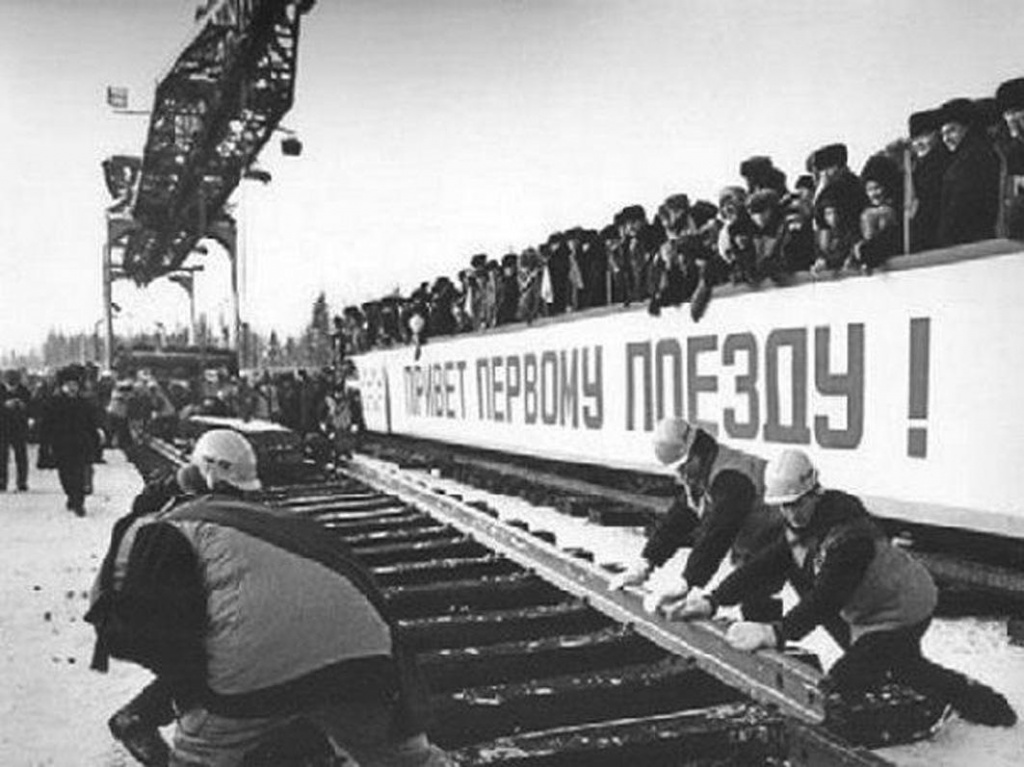 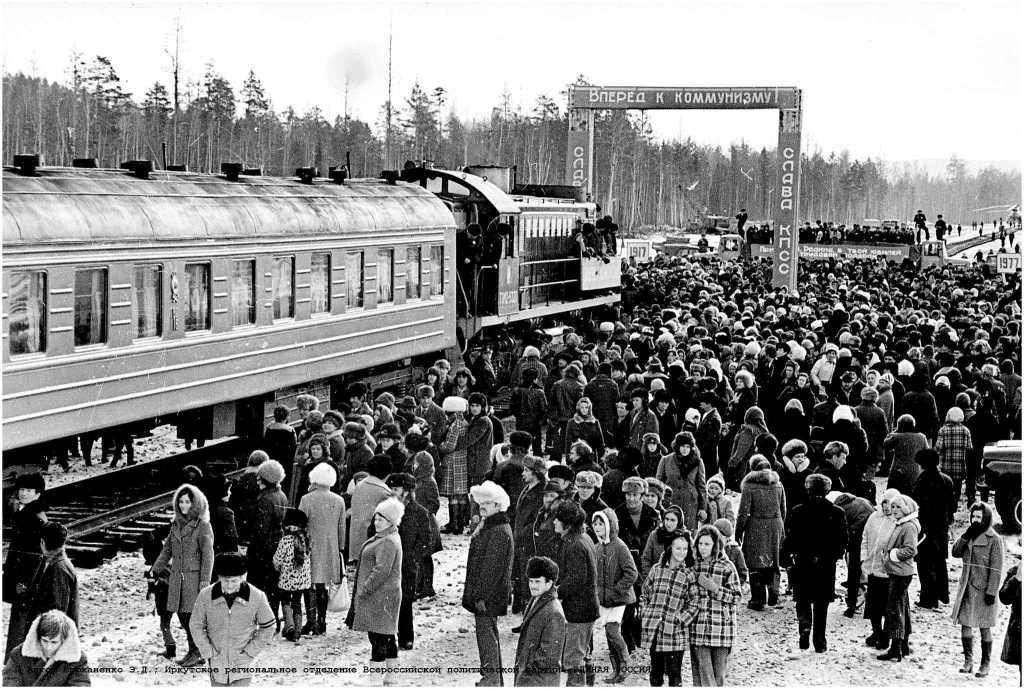 В январе 1984 года 
в Москву отправился 
первый поезд, 
сформированный 
в Тынде.
27 октября 1984 года было уложено 
так называемое «золотое звено», соединившее трассу на всем протяжении 
от ст. Лена до Комсомольска-на-Амуре.
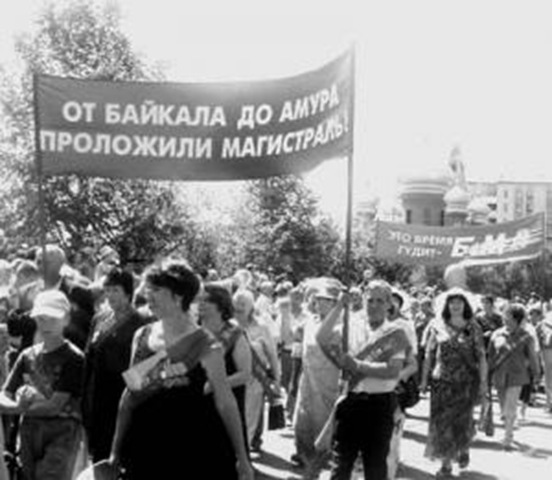 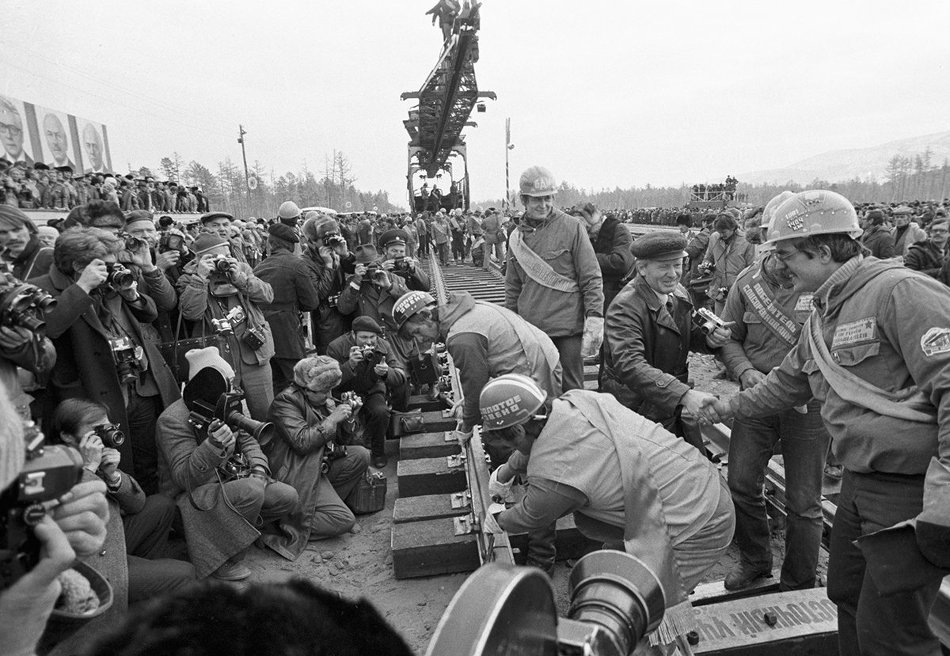 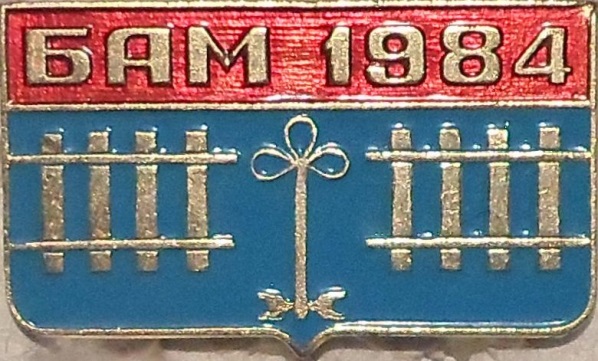 Вот и все. Сомкнулось полотно.
И последний выложен портал.
«Золотое» светится звено – 
Ты об этом десять лет мечтал.

И когда оркестр громом брызнет,
Ты поймешь, что в ливнях и пыли
Лучшую дорогу нашей жизни
Мы с тобою вовремя нашли.

Нам бывало трудно много раз,
Но теперь спокойно оглянись:
Стройка обошлась бы и без нас,
Нам же без неё не обойтись.

Владимир Гузий
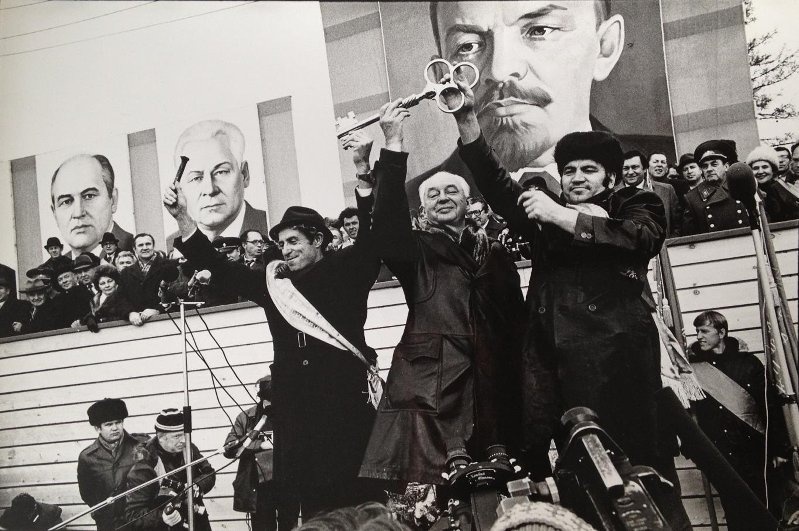 Учитывая большой вклад комсомольцев в сооружение магистрали, 
Постановлением 
ЦК КПСС и Совета Министров СССР 
от 30 мая 1985 года № 511 Байкало-Амурской железной дороге присвоено имя 
Ленинского комсомола.
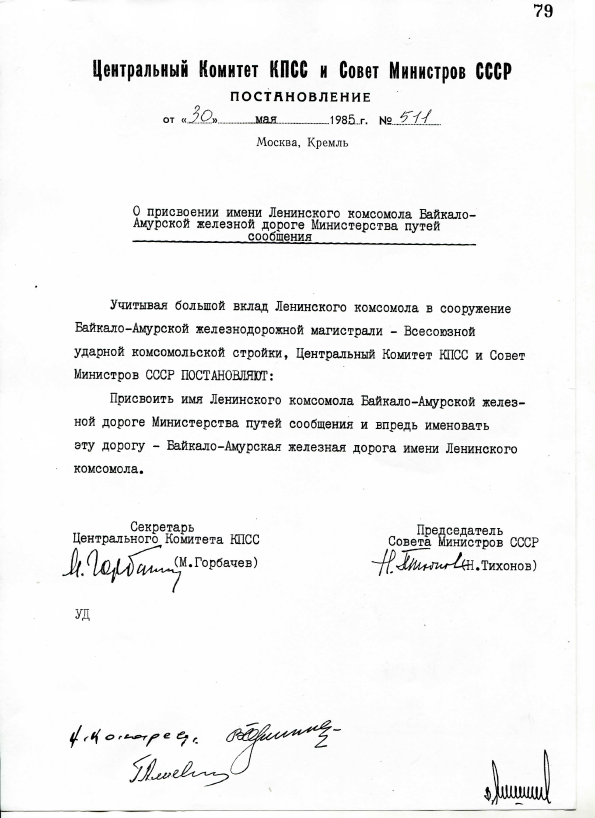 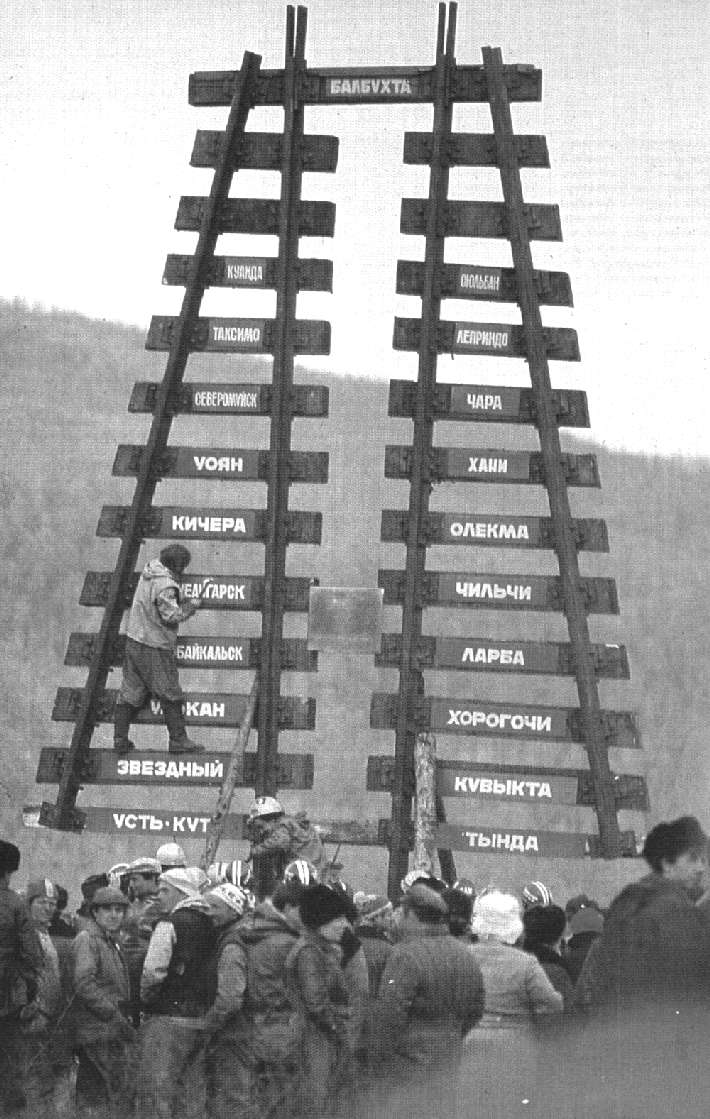 Государственный архив РФ, 
фонд № Р-5446, оп.-1, д.981, л.79.
БАМ – в числе самых крупных магистралей в мире, 
длиной 4300 км.
Трасса проходит через 
7 горных хребтов, 
более 200 станций и 
60 населённых пунктов, 
пересекает 
более 3000 водных преград, 
в том числе 
16 крупных рек.
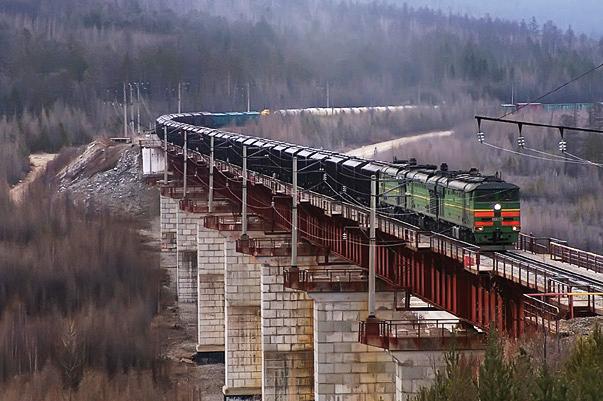 В регионах с вечной мерзлотой и высокой сейсмичностью проложено более 1 тыс. км путей.
Для магистрали построено 2230 мостов различной степени сложности и пробито 
10 тоннелей протяженностью почти 30 км, 
из которых самый длинный Северо-Муйский тоннель 
(15 340 м) строился с 1977 по 2003 год.
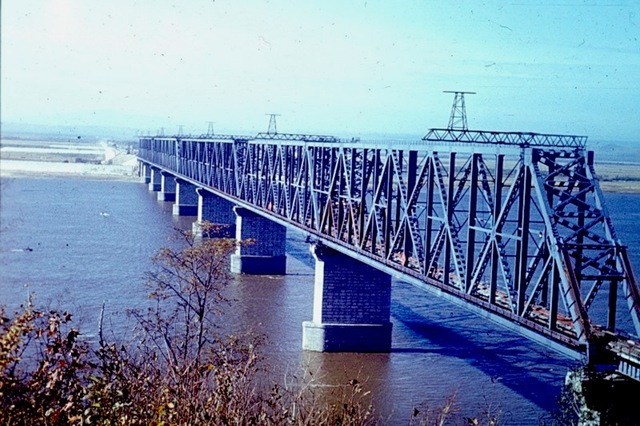 Строительство магистрали обошлось государству, без учета упущенной выгоды, в 17,7 млрд. рублей (в сметных ценах на 1 января 1991 года), а при учете упущенной выгоды, 
по средней годовой ставке 8%, в 55,3 млрд. рублей.
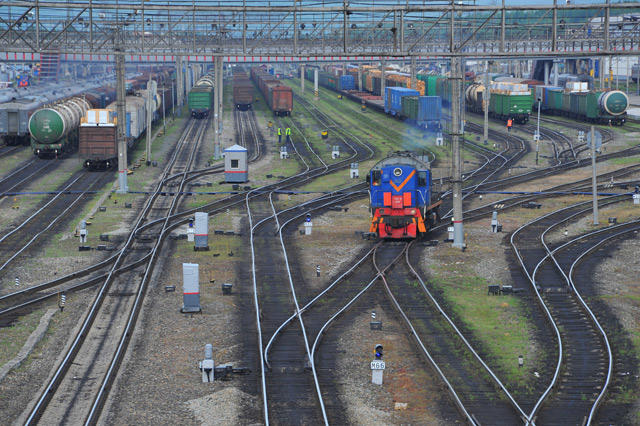 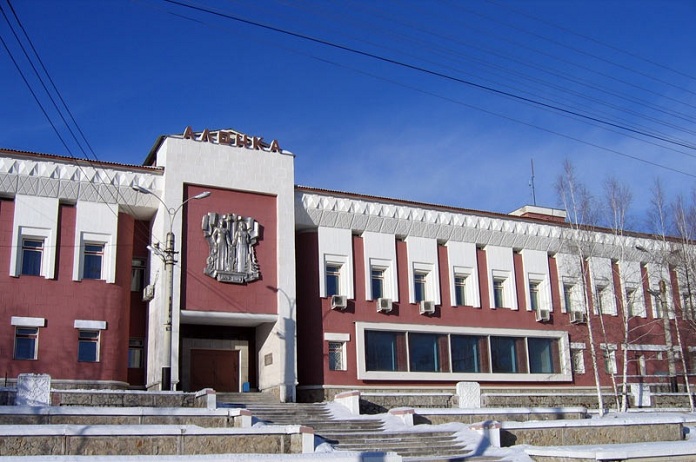 В строительстве участвовало
 более 2 миллионов человек
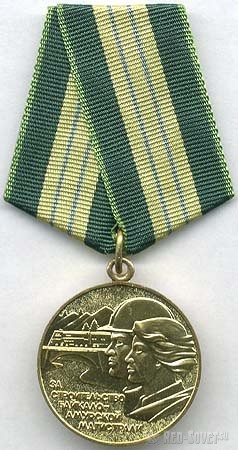 8 октября 1976 г. 
Указом Президиума Верховного Совета СССР была учреждена медаль
 «За строительство 
Байкало-Амурской магистрали», 
ею награждено около 200 тысяч человек.
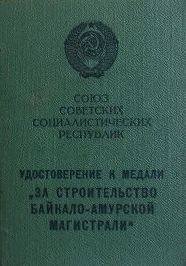 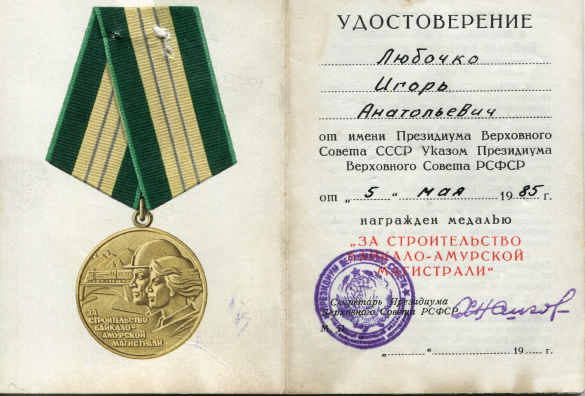 Интересные факты о БАМе

В строительстве восточного участка принимали участие два железнодорожных корпуса железнодорожных войск вооружённых сил СССР.

Одной из задач, решённых строительством БАМа, 
было обеспечение надёжного сообщения с дальневосточными регионами страны в условияx возможного захвата 
восточного участка Транссиба, расположенного практически
 у самой границы, в случае военного конфликта с Китаем.

Для строительства БАМа в ФРГ были заказаны около 10 тысяч самосвалов и бортовых грузовиков марки «Магирус-Дойц» 
с дизельным двигателем воздушного охлаждения. 
В СССР таких дизелей для гражданских машин не производили. Поставки были выполнены в 1975-1976 годах.
БАМ создает основу для:
широкомасштабного хозяйственного освоения Дальнего Востока и Севера России;
создания прочных связей 
    со странами Востока 
    (Япония, Китай, Корея);
развития экономики Сахалина 
   и Курильских островов.
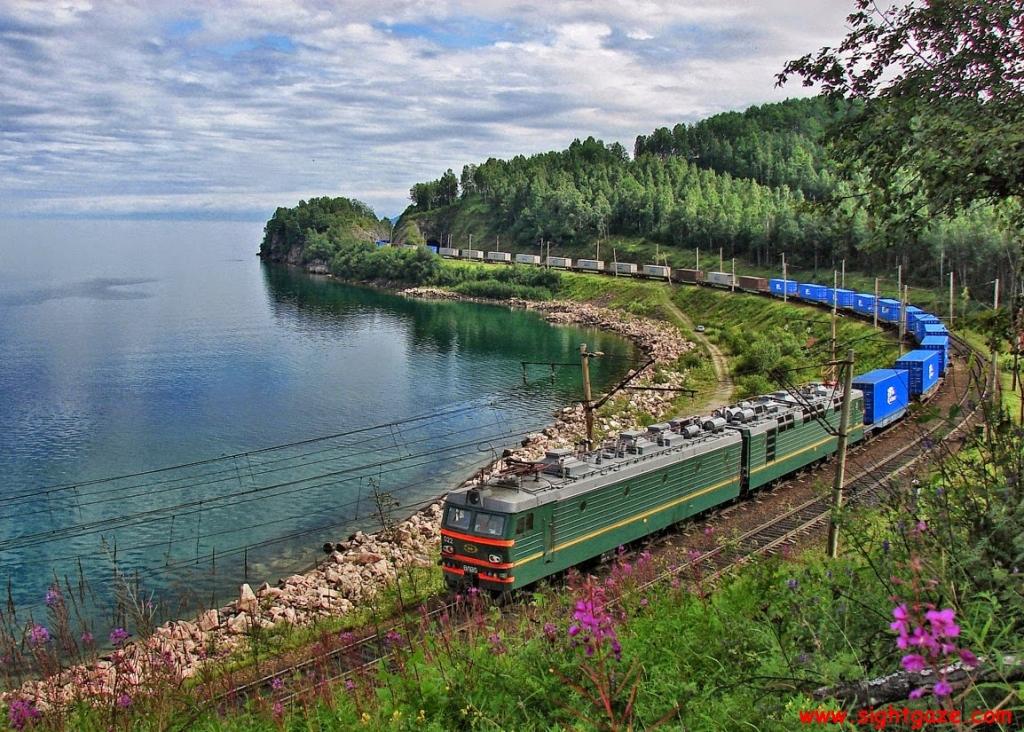 Приглашаем Вас посетить архивный отдел 
Администрации Шелеховского муниципального района, расположенный по адресу: 
г. Шелехов, Култукский тракт, 10 
тел. (39550) 4-49-48, 5-33-20.

Всегда рады видеть Вас!
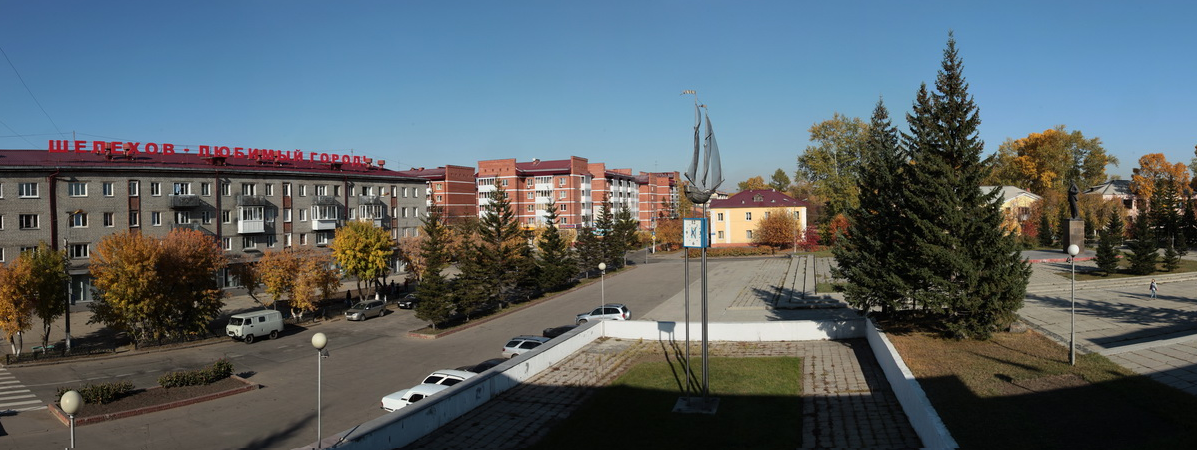